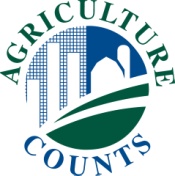 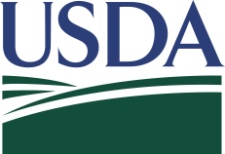 United States Department of Agriculture
National Agricultural Statistics Service
November Crop Report

November 20 Crop Progress and Condition



Nick Streff
USDA NASS
November 28, 2022
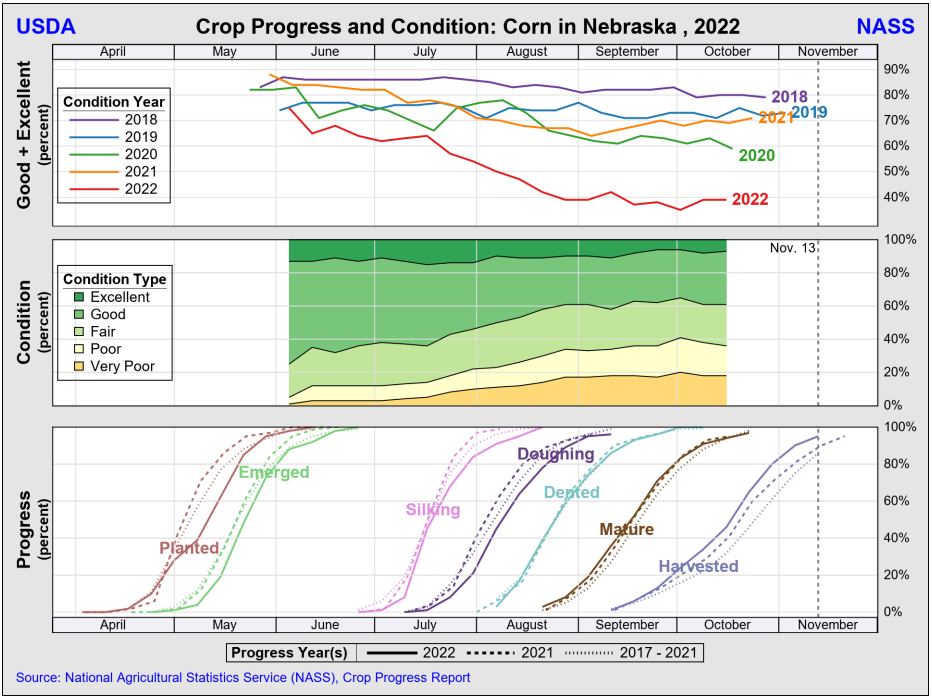 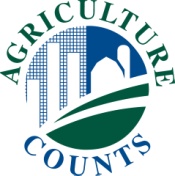 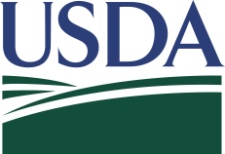 7-19-21
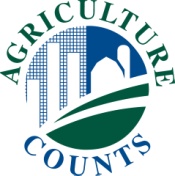 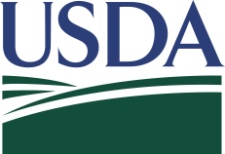 3
[Speaker Notes: Harvest progressed ahead of normal this year which is quite a change from last year.  

As of 11/20, corn was 99% harvested.]
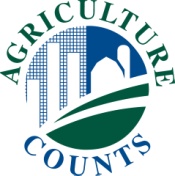 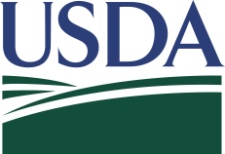 November 2022 Corn Yield
Bushels and Percent Change from Previous Month
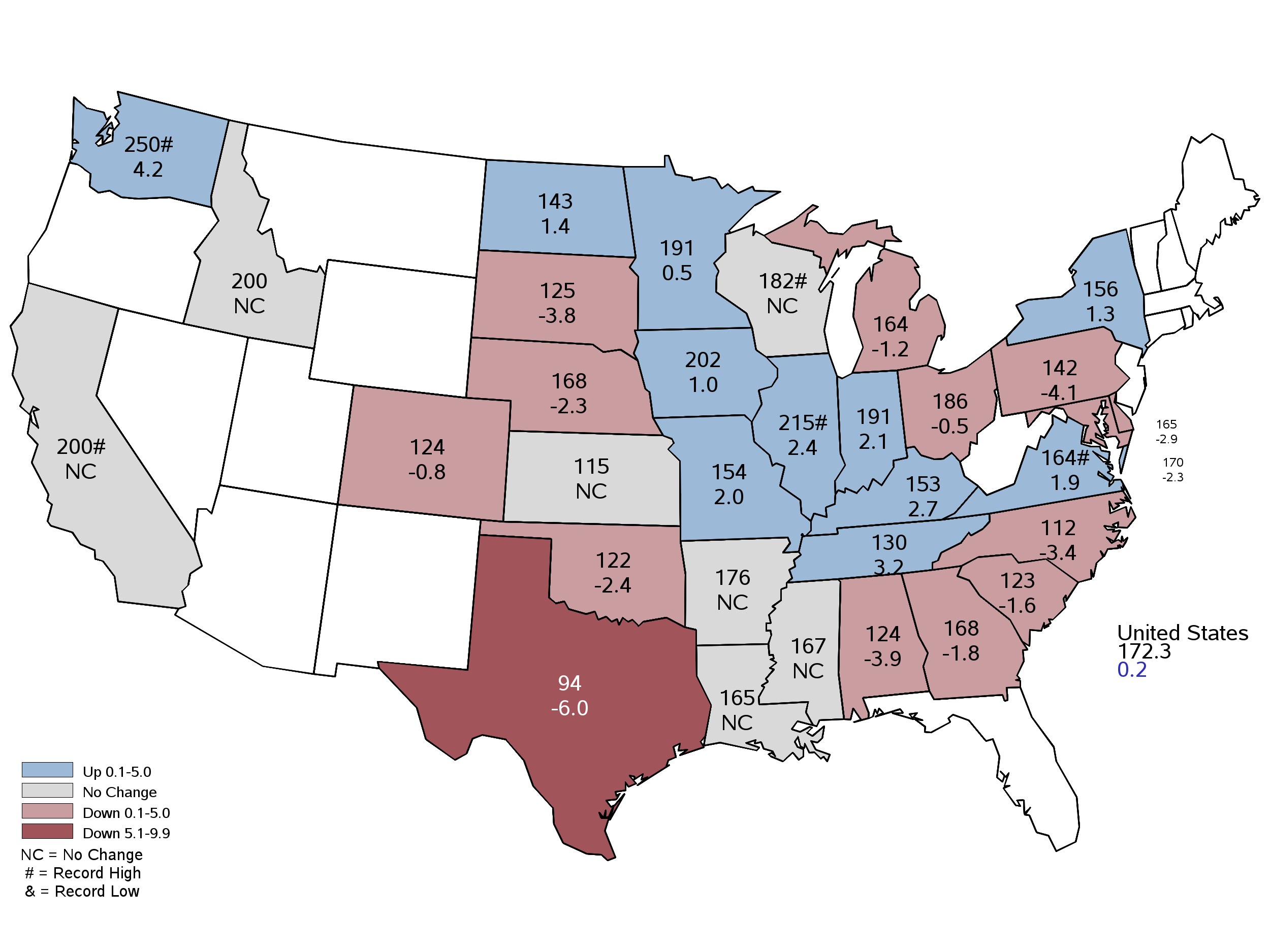 November 9, 2022
[Speaker Notes: Corn Yield
Nebraska yield at 168.  
Nebraska yield was 169 in 2013 and 142 in 2012]
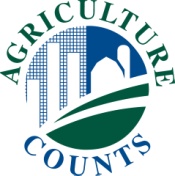 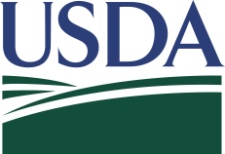 November 2022 Corn Production
Nebraska
Billion Bushels
5
[Speaker Notes: Corn Production
Nebraska's 2022 corn crop is forecast at 1.56 billion bushels, down 16% from last year's production, according to the USDA's National Agricultural Statistics Service. Area to be harvested for grain, at 9.30 million acres, is down 3% from a year ago. Yield is forecast at 168 bushels per acre, down 26 bushels from last year.  2021 was record yield at 194 bu an acre.]
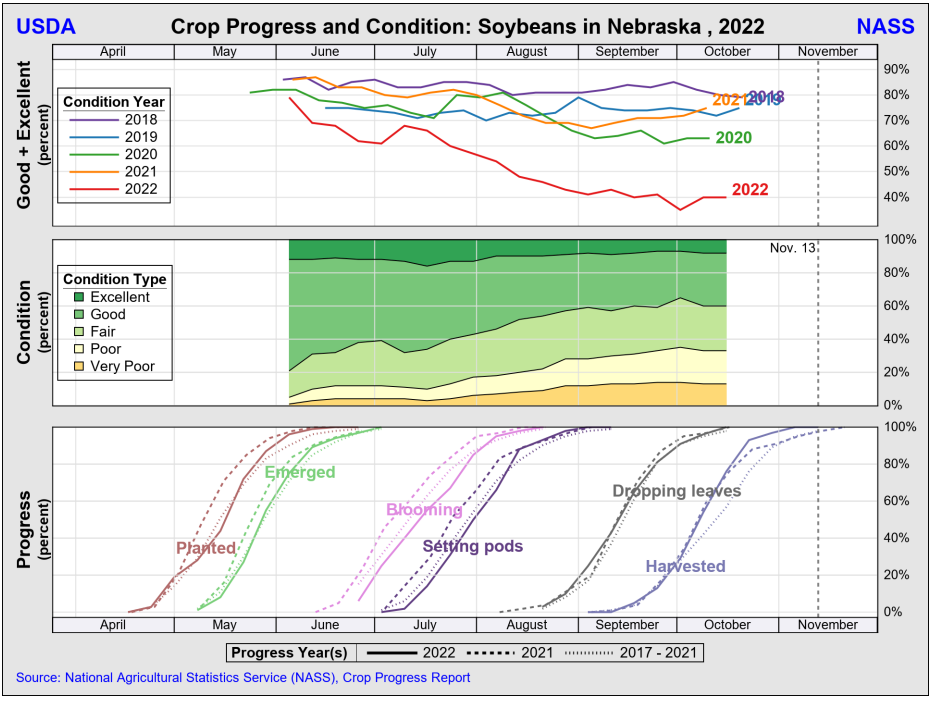 6
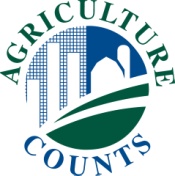 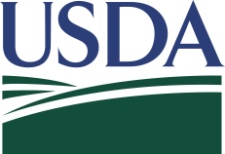 7
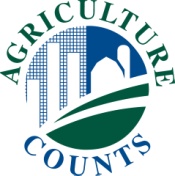 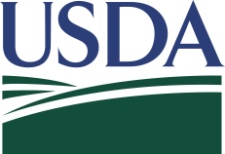 November 2022 Soybean Yield
Bushels and Percent Change from Previous Month
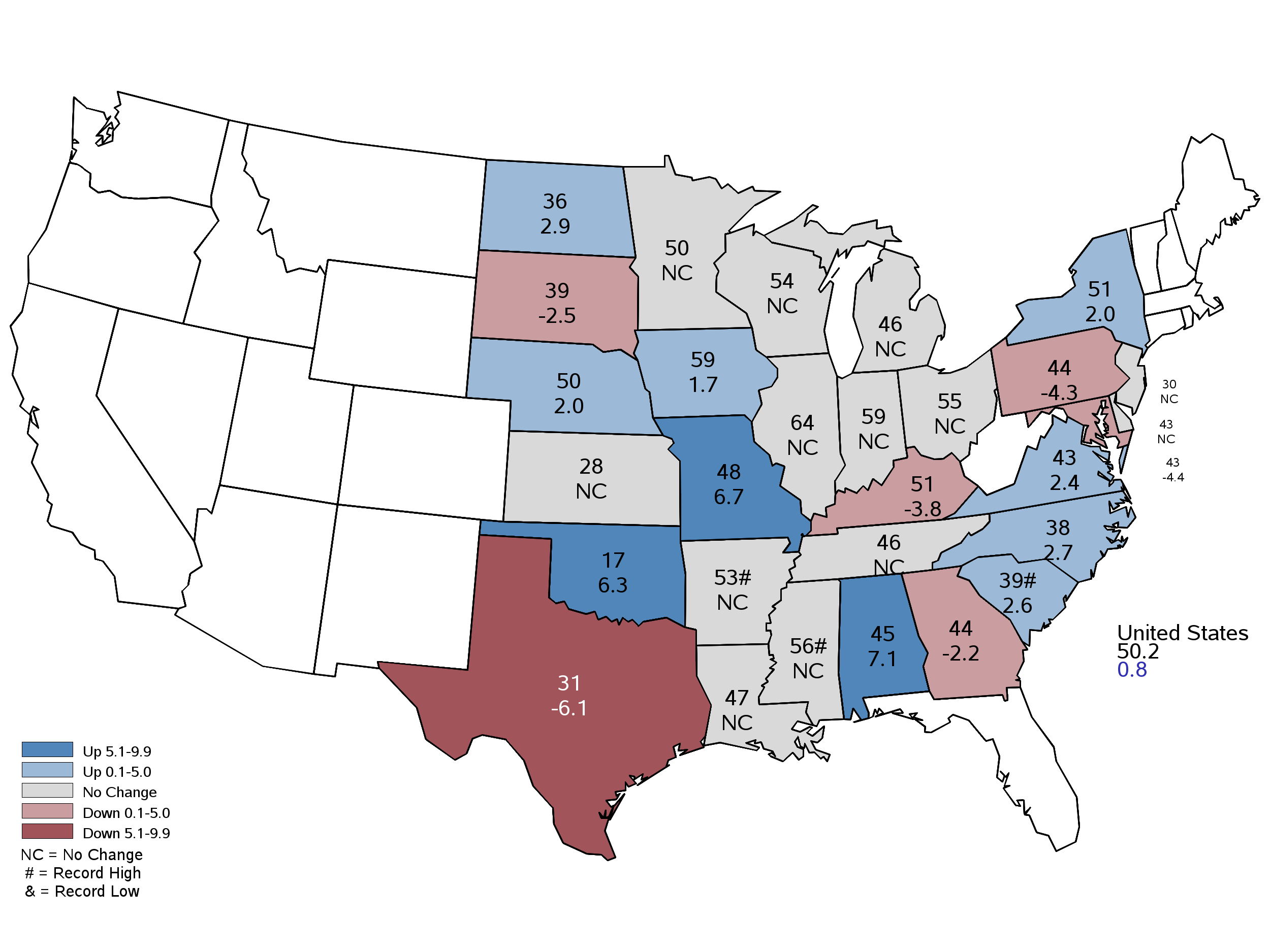 November 9, 2022
[Speaker Notes: Soybean Yield
Yield in 2012 was 41.5]
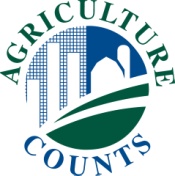 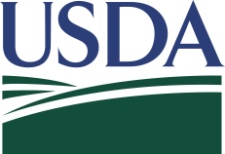 November 2022 Soybean Production
Nebraska
Million Bushels
9
[Speaker Notes: Soybean production is forecast at 285 million bushels, down 19% from last year. Area for harvest, at 5.70 million acres, is up 2% from 2021. Yield is forecast at 50 bushels per acre, down 13.0 bushels from last year.  Last year was a record yield and production.]
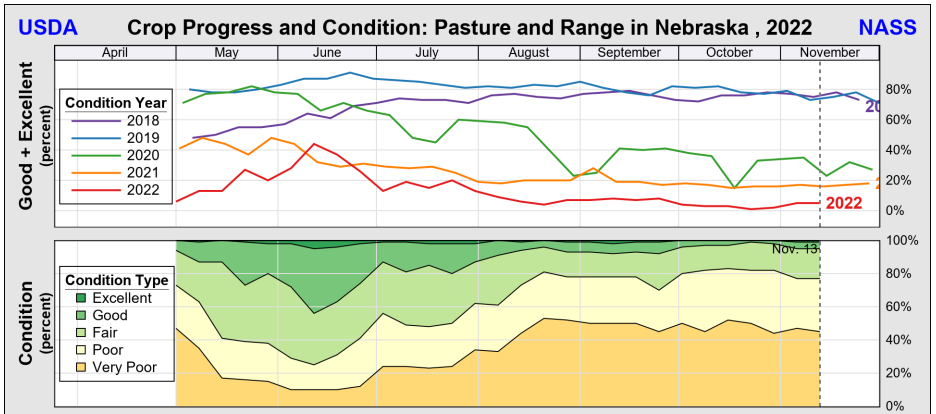 10
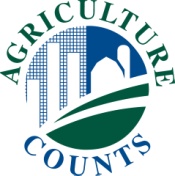 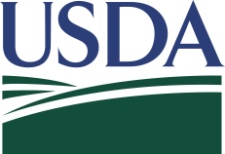 Crop Progress and Condition Report November 20, 2022
11
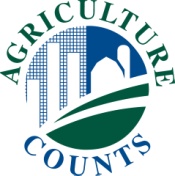 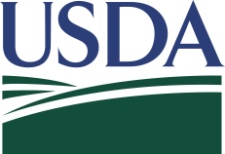 October 2022 Crop Production
Nebraska

Alfalfa hay production, at 2.92 million tons, is down 22% from last year. Area for harvest, at 810,000 acres, is down 11% from a year ago. Yield of 3.60 tons per acre is down 0.50 ton per acre from 2021. 

All other hay production, at 2.10 million tons, is down 18% from last year. Area for harvest, at 1.50 million acres, is down 9% from a year ago. Yield of 1.40 tons per acre is down 0.15 ton from 2021.
12
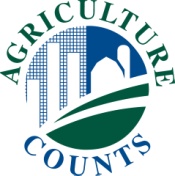 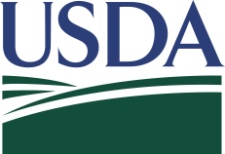 November 2022 Hay Production
Nebraska
13
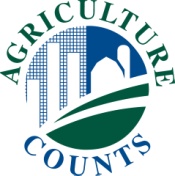 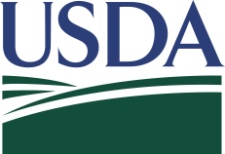 Upcoming Events
14
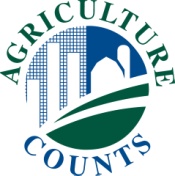 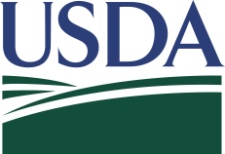 United States Department of Agriculture
National Agricultural Statistics Service
All Reports Available At
www.nass.usda.gov
Nicholas.Streff@usda.gov
For Questions
402-437-5541
800-582-6443
15